Formação LearnGen:Desafios intergeracionais no trabalho
Módulo 3 - Conceptualização de estratégias de combate à discriminação etária e exclusão social nos locais de trabalho

Unidade 1: Antiguidade no local de trabalho para os trabalhadores seniores e jovens
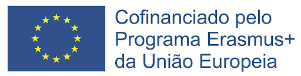 Projeto financiado com o apoio da Comissão Europeia. A informação contida nesta publicação vincula exclusivamente o autor, não sendo a Comissão responsável pela utilização que dela possa ser feita. Projeto número: 2020-1-BG01-KA202-079064
Unidade 1Antiguidade no local de trabalho para os trabalhadores seniores e jovens
Unidade 1: Antiguidade no local de trabalho para os trabalhadores seniores e jovens
Ao completar esta unidade, será capaz de:

Identificar exemplos comuns de discriminação etária que ocorrem no local de trabalho, tanto para os trabalhadores seniores, como para os jovens

Compreender o perfil etário da sua organização

Compreender o impacto que a discriminação etária tem no local de trabalho 

Lutar contra a discriminação no local de trabalho em relação a preconceitos e discriminação baseada na idade
QuestãoQual é o perfil etário da sua organização?
investigação conduzida por William Fry em 2016 Trabalhadores jovens ≤ 26 anos Trabalhadores séniores ≥ 51 anos
O impacto do envelhecimento no local de trabalho
O envelhecimento da mão-de-obra resulta num acréscimo de questões relacionadas com a discriminação baseada na idade
Estes vídeos identificam questões comuns e estereótipos relacionados com a discriminação etária:
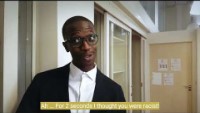 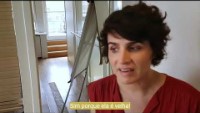 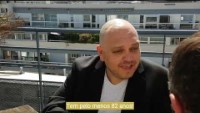 Preconceito com o envelhecimento no local de trabalho
Discriminação direta
Ser “demasiado velho” ou “demasiado jovem” para ter acesso a oportunidades
De acordo com a Comissão de Igualdade e Direitos Humanos (2021), a discriminação relacionada com a idade podem ocorrer a quatro níveis:
Discriminação Indireta
Não poder candidatar-se a uma promoção por não ser “velho” o suficiente para ter alcançado os níveis de aptidão necessários
Assédio
Humilhar ou ofender um colega, tal como “essa pessoa é lenta por causa da sua idade”
Vitimização
Quando apresenta uma queixa relacionada com a idade contra um colega e começa a ser maltratado por outros na organização
DebateQuais são os estereótipos comuns associados à força de trabalho?
Enquanto estereótipo, os trabalhadores jovens são...
Nativos digitais
Dispostos a aprender
Resistentes à mudança
Inovadores
Têm baixos níveis de motivação
Ausentes
Metem “baixa” com regularidade
Enquanto estereótipo, os trabalhadores seniores são...
Têm melhores competências interpessoais
Resistentes a mudanças na prática laboral
Menos inteligentes face aos trabalhadores jovens
São mais dispendiosos
Trabalhadores
A sua saúde está a deteriorar-se
Leais
Bons líderes
DebateComo é que o envelhecimento se manifesta no seu local de trabalho?
Conteúdos desenvolvidos porFuture in Perspective, Irlandawww.futureinperspective.com
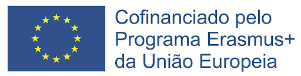 Projeto financiado com o apoio da Comissão Europeia. A informação contida nesta publicação vincula exclusivamente o autor, não sendo a Comissão responsável pela utilização que dela possa ser feita. Número do projeto: 2020-1-BG01-KA202-079064